Revision policy and dissemination practices
Training Workshop on the Compilation of Quarterly National Accounts for Economic Cooperation Organization Member Countries

8-11 March 2015
Tehran, Islamic Republic of Iran
United Nations Statistics Division
Outline
Why do revisions take place?
Types of revisions
Issues with revisions
Revision policy
Conclusions
Questions
2
Why do revisions take place?
Different users of QNA have different needs
Policy needs
A coherent, comprehensive, and reasonably accurate picture of the current economic situation that is as up to date as possible is needed
Time series and structural analysis
Long time series of very detailed ANA or QNA data are needed
Other needs
Period to period rates of change in the series and their levels are needed
3
Why do revisions take place?
Users want QNA data that are as accurate ad timely as possible
Compilers may not be able to meet this demand due to reasons such as resource constraints and respondent burden
Collection of accurate and detailed source data is expensive and time-consuming
Compilation of comprehensive, accurate and detailed QNA is time-consuming and expensive
Frequent data collection increases respondent burden
4
Why do revisions take place?
This creates a tension between the timeliness of published QNA data and reliability, accuracy and comprehensiveness 
The tension is also due to a conflict between different user requirements and limitations in statistical resources
5
Why do revisions take place?
Solution
To resolve this, compilers release flash QNA estimates first that are later revised when more and better source data are available
Flash QNA estimates are compiled using shortcuts such as
Use of source data for only one or two months of the quarter for some or all components with missing months estimated by methods such as extrapolation
Use of data with less complete response rates than that used for subsequent QNA estimates
Flash QNA estimates may be more limited in coverage and detail than subsequent QNA estimates
For example, flash estimates of production-based GDP may be published first followed by expenditure-based GDP in a subsequent release
6
Why do revisions take place?
Solution
Incorporating new and more accurate information as soon as possible helps to
Enhance the accuracy of the estimates without breaks in the time series
Reduce the magnitude of later revisions
Improve the trust of users in the statistics by serving user needs
Indeed, the absence of revisions may indicate no better information is available to improve on the first estimates
7
Types of revisions
Three revision cycles
Quarterly revision cycle
Determined by the evolution of short-term statistics as used in the QNA due to
Corrections/changes in specific short-term source data
Incorporation of additional less timely short-term data
Annual revision cycle
Revisions to the QNA are due to
Revisions to annual data due to incorporation of more reliable annual source data into the quarterly estimates
Use of benchmarking procedure
Periodic major revisions
Arise from periodic benchmark censuses, availability of new types of annual source data, improved compilation methods, adoption of new international statistical standards…
8
Issues with revisions
Revisions may introduce breaks in the time series data, which implies the need to do backcasting
To ensure the coherence of the time series data across time 
Maintain economic history
Issues to consider in backcasting include
What techniques to use
Recompilation from source data
Splicing
Proxy indicators
A combination of the above techniques
How far back to backcast
At what detail to backcast
Availability of resources and time
Knowledge of structural changes, business cycles, major economic events, changes in government policy…
9
Issues with revisions
Revisions to past data cause inconvenience to users because they entail revisions to their databases and applications
Frequent revisions, especially to data for the most recent periods, may cause uncertainty among users regarding the current economic situation and what policy actions to take
This uncertainty may be caused by the way revisions are presented or conducted
Also, delaying the incorporation of new and more accurate information or worse attempting to avoid revisions may reduce the usefulness and trustworthiness of the estimates
10
Revision policy
Solution
How do you resolve these issues and avoid unnecessary criticism?
Develop a well-designed, carefully-managed and transparent revision policy
11
Revision policy
Key elements
Devise an appropriate compilation and release schedule to ensure predictability and openness
Decisions to make in doing so include
How timely the initial quarterly estimates should be
Varies; around 2-3 months in statistically advanced countries
How frequently new quarterly source data should be incorporated
Common practice is to do so quarterly revisions linked to the preparation and release of estimates for the following quarters
12
Revision policy
Key elements
How early and how frequently annual source data should be incorporated
Can do so series by series or simultaneously for all series
How frequently major source revisions should be conducted
Depends on frequency of conduct of benchmark census
13
Revision policy
Key elements
A well-developed compilation and release schedule should also consider
Timing of arrival of major data sources and the source data revision policy
Coordinating these statistical activities will minimize the number of revisions needed
Timing of preparation of important economic policy documents, for example, government budget
Try to schedule release of QNA estimates in time for budget debate
14
Revision policy
Key elements
Attitudes toward the trade-off between timeliness and accuracy
If possible, avoid releasing initial estimates too early if they are misleading rather than informative
Dissemination modes
Press release on Internet, press conference, etc
Workloads and the design of the national accounts compilation system
Large and complex systems may make it costly to incorporate source data very frequently
15
Revision policy
Key elements
A well-developed revision policy should also consider the following:
A balance between timeliness and accuracy of the initial estimates
Well known release dates published through an advance release calendar as prescribed by the IMF’s SDDS and GDDS
Candid and easily available documentation of sources and methods showing the main flows of source data leading to revisions
Provision of available information on the accuracy of the estimates and the degree of potential future revisions
Provision of sufficiently long and consistent time series data
16
Revision policy
Key elements
Provision of detailed data in an easily accessible format (for example, electronic)
Published tables showing the revisions to the data with accompany text explaining their causes
Advance notice to users of national accounts
17
Revision policy
Example of summary of main revisions and their causes since the previous release
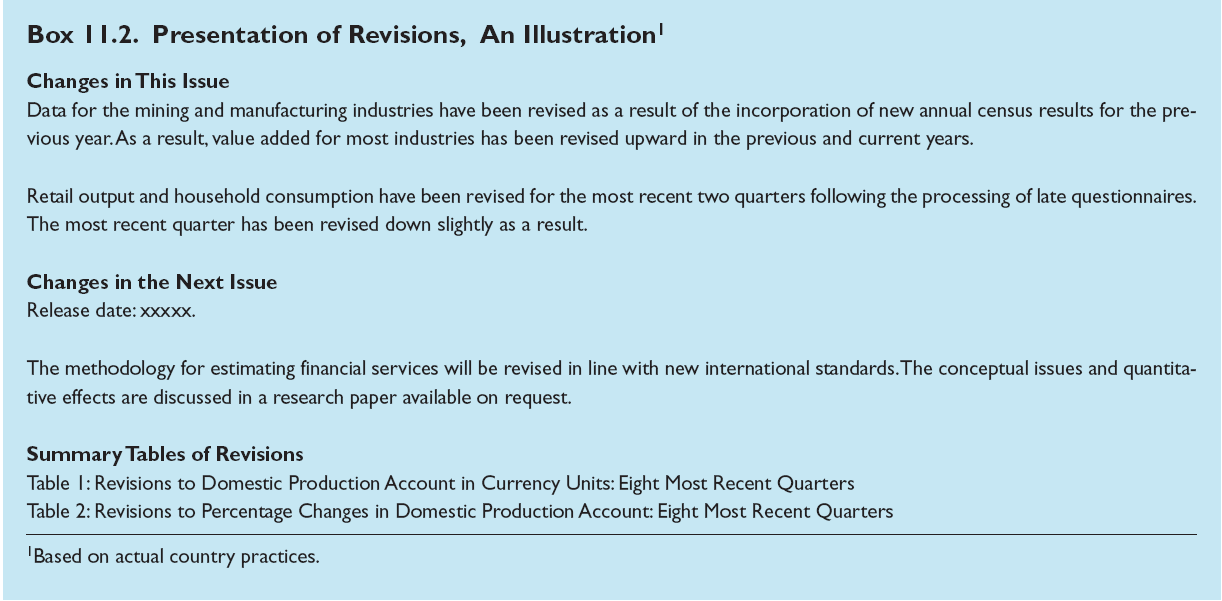 Source: IMF QNA manual (2001)
18
Conclusions
There is a tension between the timeliness of published QNA data and reliability, accuracy and comprehensiveness 
The tension is also due to a conflict between different user requirements and limitations in statistical resources
To resolve this, flash estimates can be published first with revisions to incorporate better data sources later on
To handle various issues arising from revising estimates, a well-managed, transparent and carefully-managed revision policy needs to be put in place
19
Questions
Does your agency have a revision policy with a compilation and release schedule for QNA and/or ANA? If no, do you intend to develop one?
How do you communicate the revision policy to users?
Do you review the revision policy periodically to make improvements?
Are revisions to the QNA well-documented and how do users perceive these revisions?
20
Thank you
21